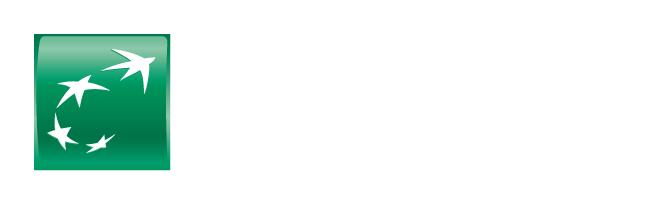 Change Emails/Handlers
Summary
CHANGE emails/handlers
1. In structure menu select « Webforms »
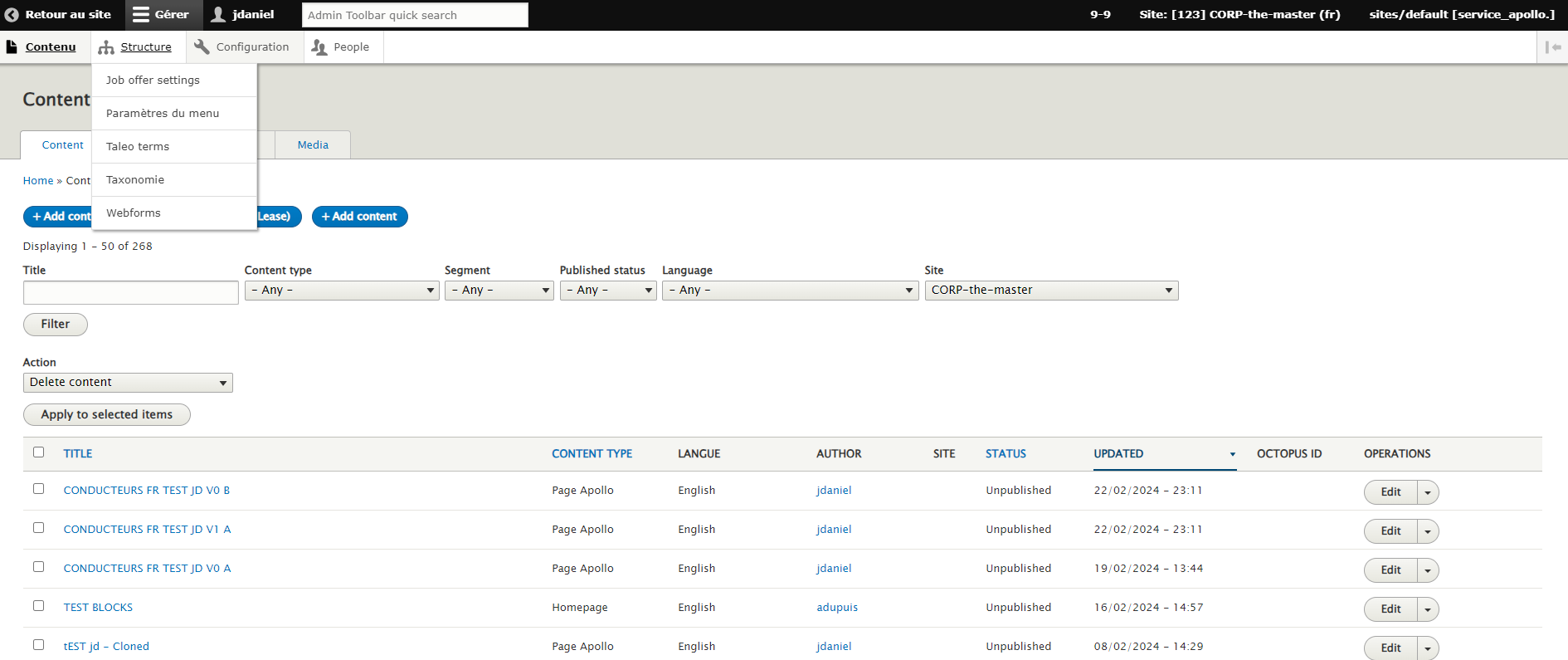 HOW TO DELETE OR MODIFY PDF
2
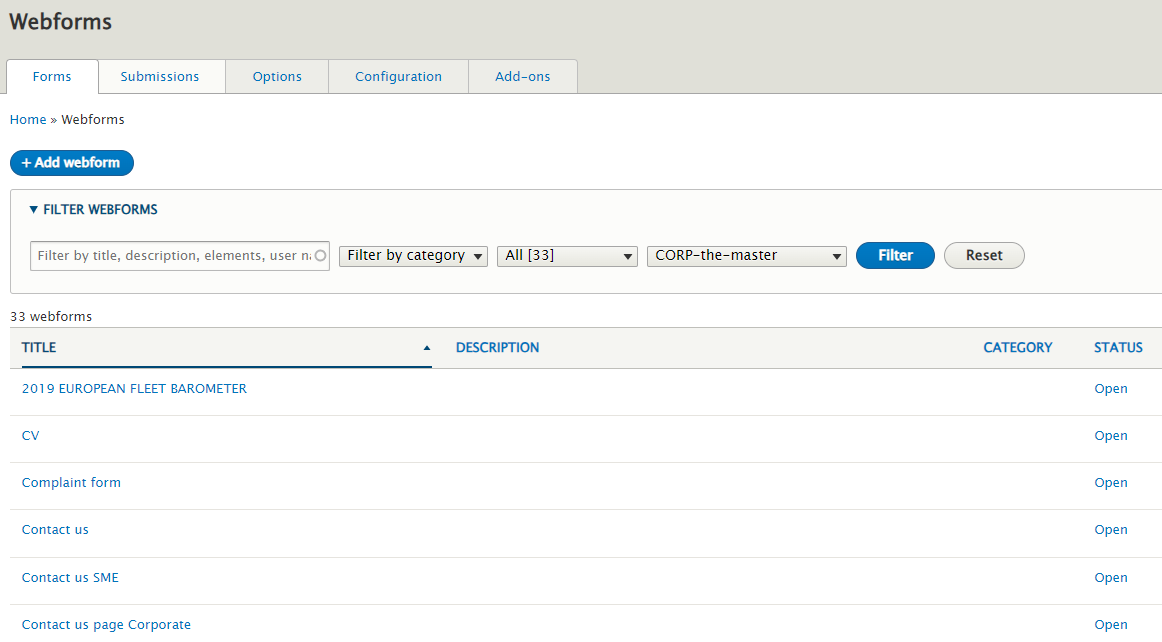 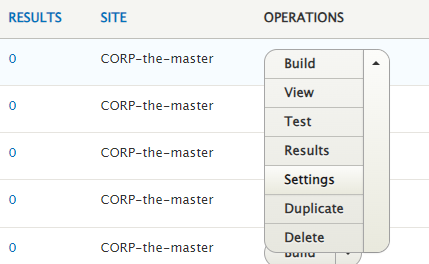 2. Choose the webform that you want to modify
And click on settings
Change emails/handlers
3. Go to the Emails/Handlers tab then you can edit the mail
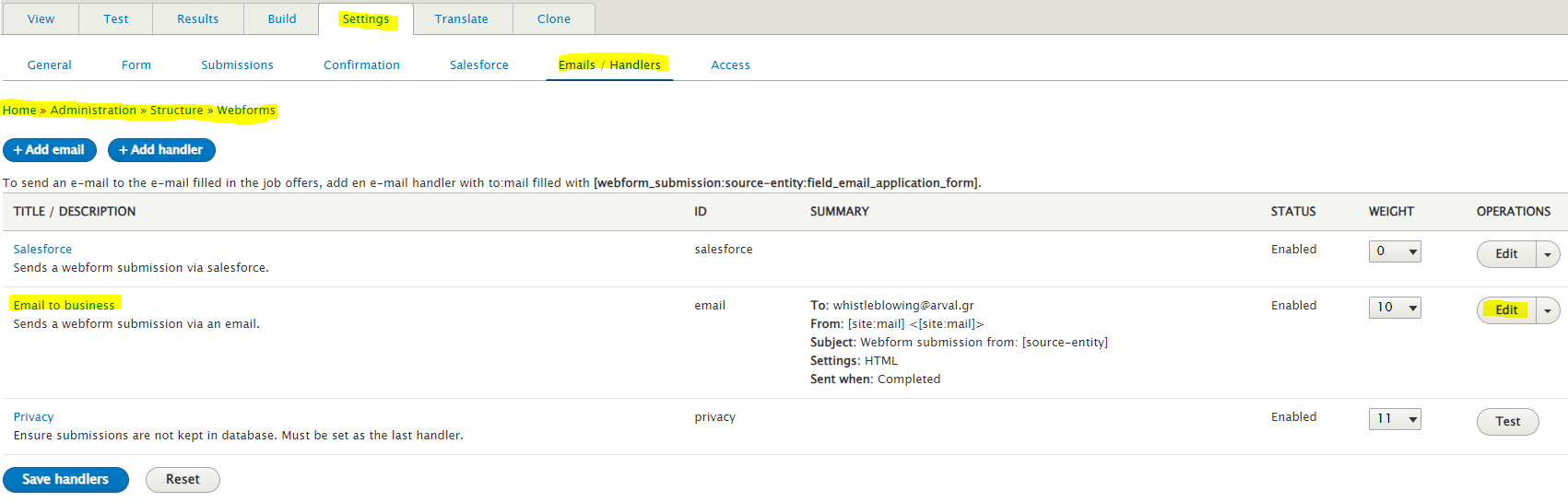 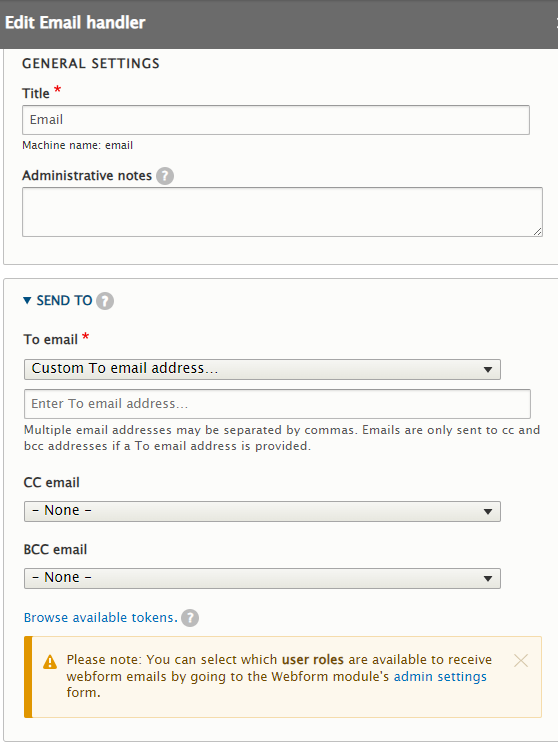 Change emails/handlers
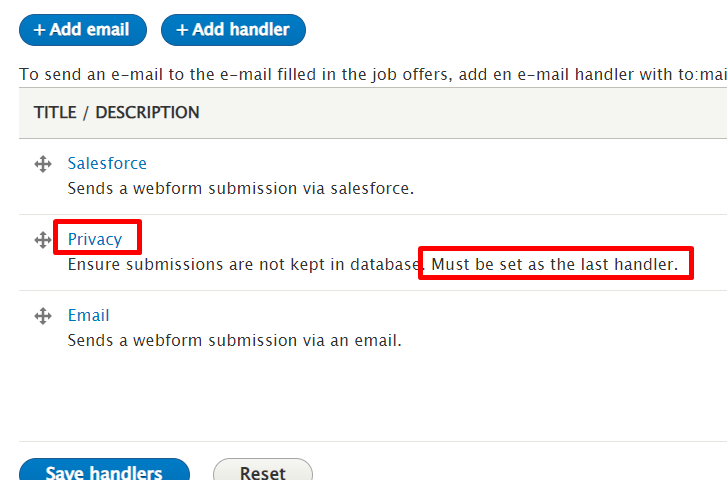 To display the fillers information (email address, name and surname) and the good  time submission

! The handler "privacy" must always be placed at the last position.After fixing this all the data should be sent.